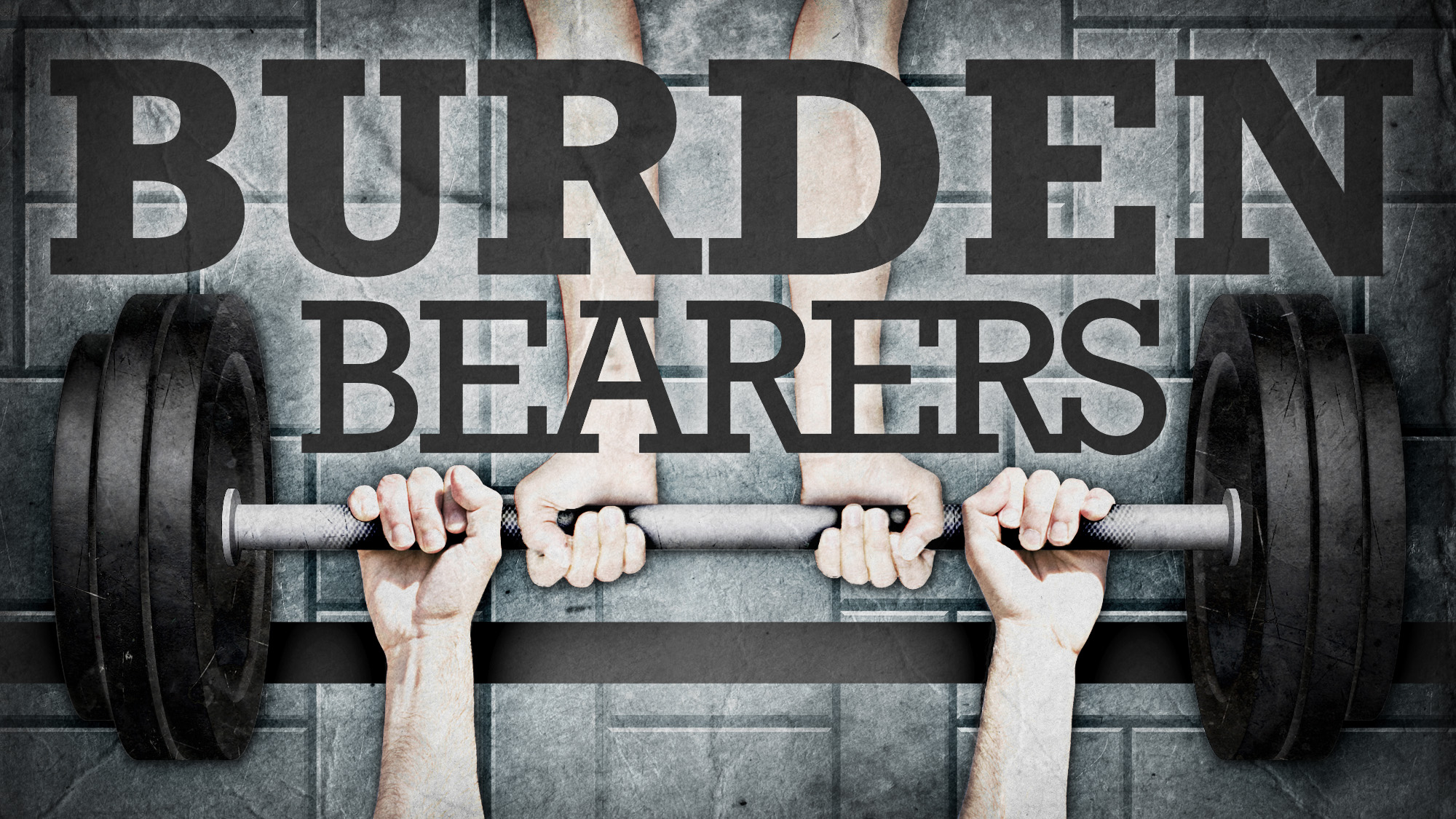 GALATIANS 6:2
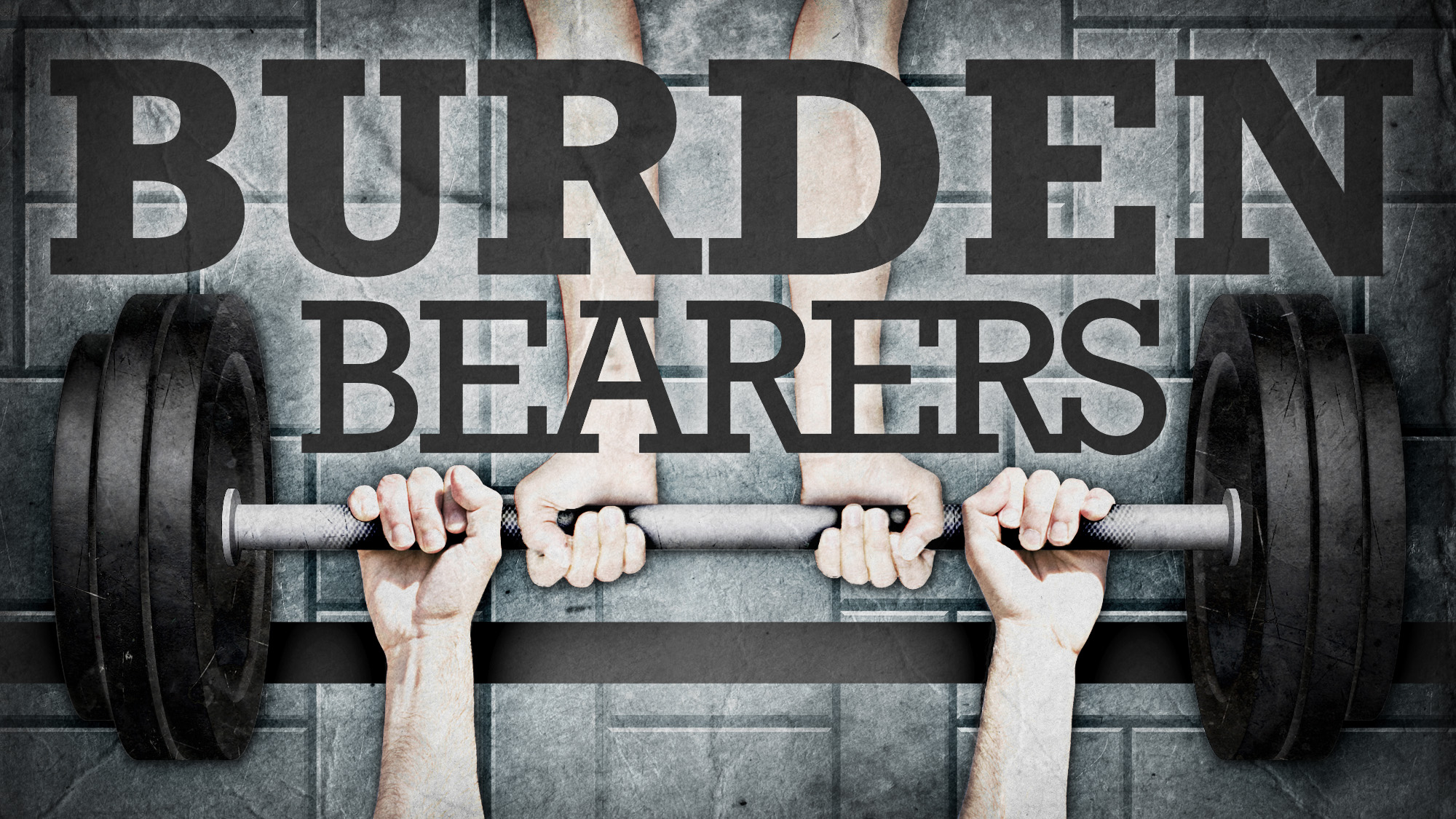 THOSE WHO ARE
SPIRITUAL
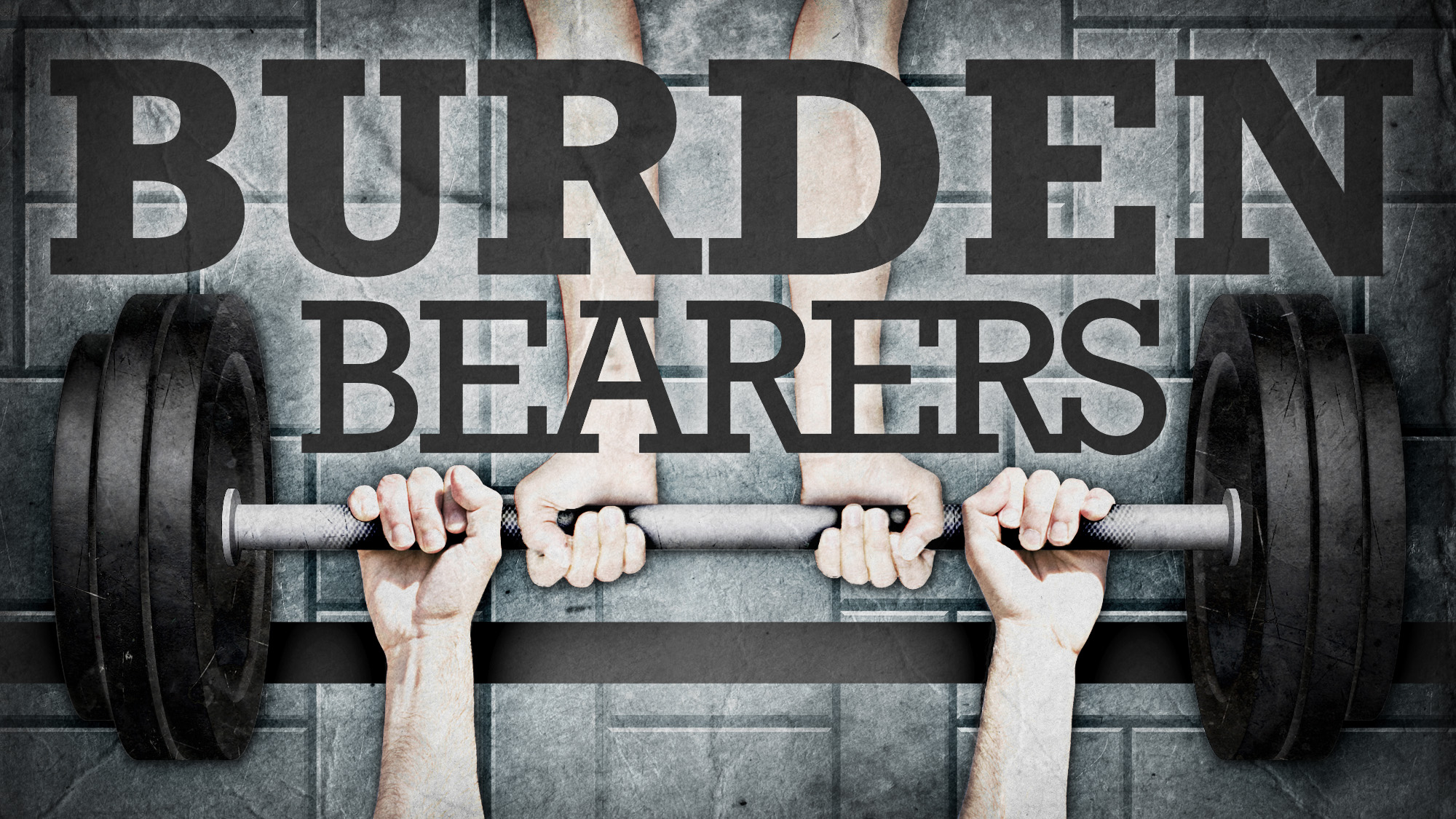 HOW TO BEAR
BURDENS
HOW TO BEAR
BURDENS
be gentle like God
Psalm 103.13-14; Hebrews 2.14-18; John 8.11
HOW TO BEAR
BURDENS
be constant like God
1Peter 5.7; Psalm 55
HOW TO BEAR
BURDENS
love like God
Luke 10.30-37; John 3.16; Philippians 2.5-8; John 15.12
HOW TO BEAR
BURDENS
know that you aren’t God
1John 1.9; 1Corinthians 15.19-20; Romans 8.18; James 5.16